JEDNOGLASNA DUHOVNA GLAZBAU SREDNJEM VIJEKU
CRKVENA ili DUHOVNA GLAZBA U SREDNJEM VIJEKU
dio kršćanskih obreda 
poticanje vjerskih osjećaja i lakše pamćenje crkvenih tekstova
RANOKRŠĆANSKI OCI
sv. Jeronim, 4./5. stoljeće
crkveni otac rodom iz Dalmacije 
preveo Bibliju s grčkog na latinski, Vulgata 

„Deo non voce, sed corde cantandum!” 
(sv. Jeronim)
RANOKRŠĆANSKI OCI
sv. Augustin, 4./5. stoljeće 
jedan od najznačajnijih crkvenih otaca
djela De civitate Dei (O državi Božjoj) i Confessiones (Ispovijesti) 
glazba mora biti primjerena bogoslužju 
glazba je u službi riječi
glas mora biti školovan i ugodan
Schola Cantorum
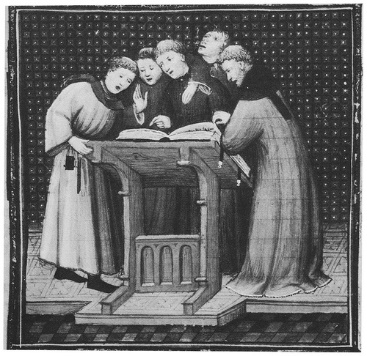 glazba se učila u crkvenim pjevačkim školama – Schola Cantorum
GREGORIJANSKI KORAL
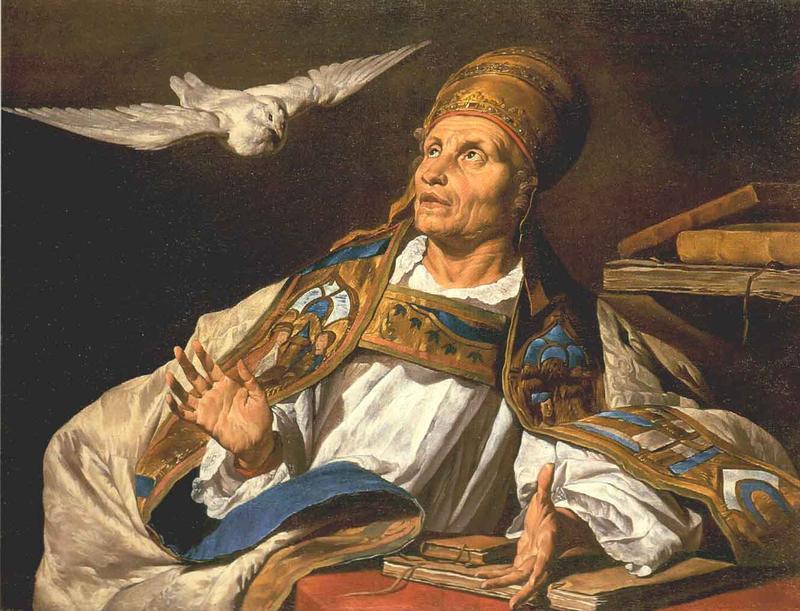 papa Grgur Veliki (6./7. st.) 
gregorijanski koral – 
skupni naziv za jednoglasne crkvene napjeve na latinskom jeziku 
izvode se a cappella
Antifonarij – zbirka odabranih tekstova crkvenih napjeva (bez notacije) koji su postali obavezni dio kršćanskog bogoslužja 
nastao na poticaj pape Grgura Velikog
Odnos melodije i teksta može biti:
silabički = jedan slog, jedan ton 

Dies iræ, dies illaSolvet sæclum in favilla,Teste David cum Sibylla. 
Quantus tremor est futurus,Quando Judex est venturus,Cuncta stricte discussurus!
melizmatički = bogati nizovi tonova na jedan slog teksta, tzv. melizmi

♪ ♫ ♪ Alelluia https://www.youtube.com/watch?v=9FUCZl9dytM
♪ ♫ ♪ https://www.youtube.com/watch?v=Dlr90NLDp-0&list=PLA5694801C624D517&index=6
Načini izvedbe: 

responzorijalno pjevanje: izmjenjuje se solist, ili više solista, sa zborom 

antifonalno pjevanje: izmjenjuju se dva zbora, tj. 2 veće skupine pjevača
BAŠĆANSKA PLOČA
datira oko 1100. godine
crkva sv. Lucije u Jurandvoru (kraj Baške) na Krku
dokument o darovanju zemlje kralja Dmitra Zvonimira mjesnom benediktinskom samostanu
BAŠĆANSKA PLOČA
značajan izvor za povijest hrvatskog naroda, jezika i razvitak glagoljice
danas se čuva u prostorima Hrvatske akademije znanosti i umjetnosti, a u crkvi sv. Lucije nalazi se kopija
GLAGOLJAŠKO PJEVANJE
pjevanje obreda zapadne rimske crkve 
pjeva se na hrvatskoj inačici staroslavenskog jezika 
pojavljuje se od 9. stoljeća na Krku, u Istri, Hrvatskom primorju, Lici i Dalmaciji 
♪ ♫ ♪ Gospode pomiluj, Dobrinje, otok Krk 
https://www.youtube.com/watch?v=rdqwYFoL1ww
MISA
glavno bogoslužje Katoličke crkve 
pjevani dijelovi mise pripadaju gregorijanskom koralu i na latinskom su jeziku 
jedino stavak Kyrie ima grčki tekst 
gradual – zbirka u kojoj su sakupljeni gregorijanski napjevi za misu
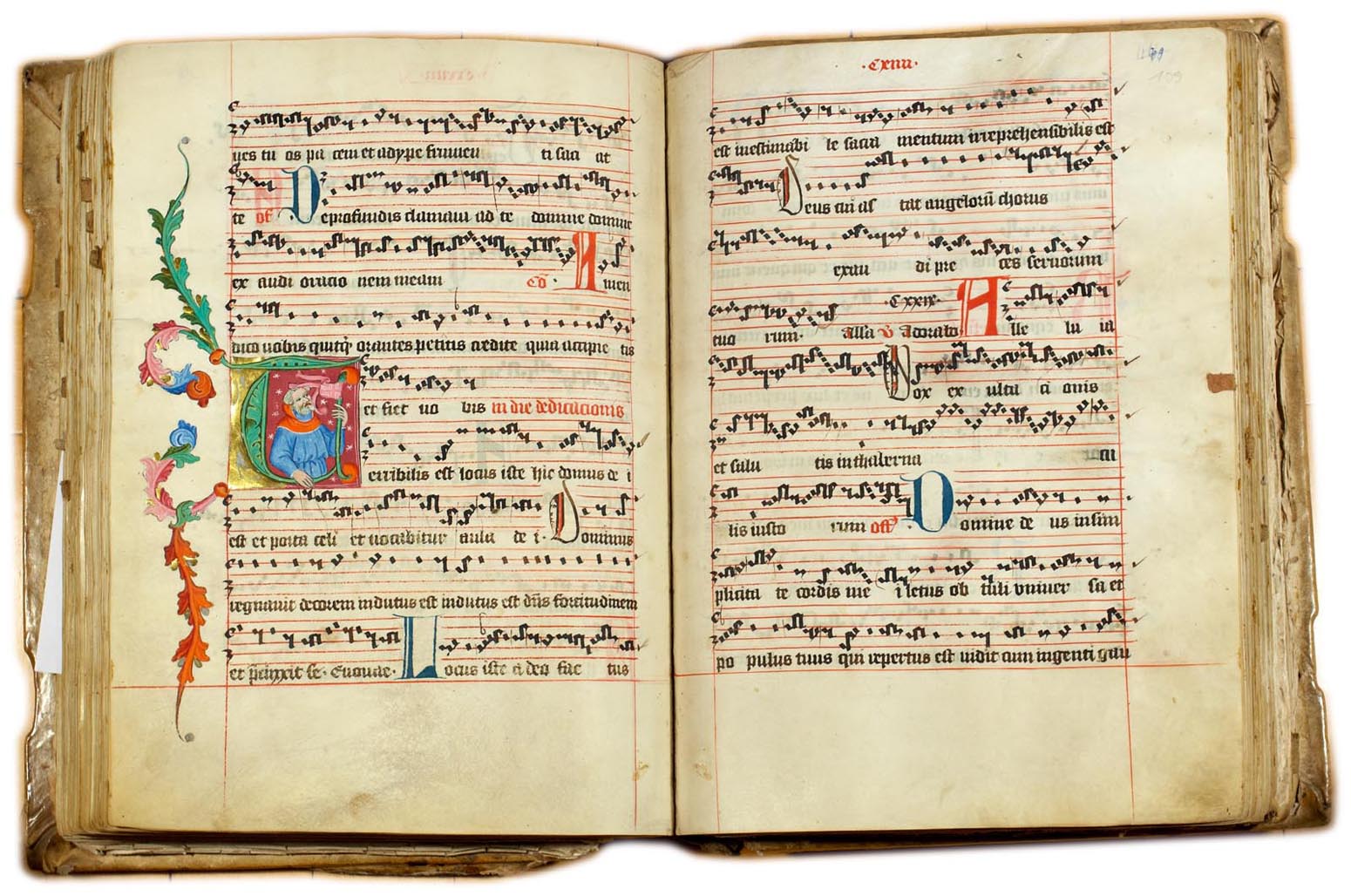 MISA
stalni, nepromjenjivi stavci mise = Ordinarium missae, ordinarij 
Kyrie eleison (Gospodine, smiluj se) https://www.youtube.com/watch?v=aah_ITLw3R8 
Gloria (Slava Bogu na visini)
Credo (Vjerovanje)
Sanctus (Svet)
Benedictus (Blagoslovljen)
Agnus Dei (Jaganjče Božji)
MISA
promjenjivi dijelovi, ovisno o blagdanu ili svecu kojemu je misa posvećena = proprium missae, proprij 
Introit
Gradual 
Aleluja 
Sekvenca https://www.youtube.com/watch?v=vQ8zVV9G310 
Oferetorij 
posebna vrsta mise posvećena mrtvima naziva se requiem
NAČIN IZVOĐENJA NAPJEVA NA MISI
korali se na misi mogu izvoditi na nekoliko načina: 
psalmodijski solo = svećenik pjeva sam 
responzorijalno pjevanje = izmjenjuju se svećenik i zbor (solist naspram skupine) 
antifonalno pjevanje = izmjenjuju se dva zbora (skupina naspram skupine)
NASTANAK VIŠEGLASJA
ako koralu dodamo jedan ili više glasova, nastaje višeglasni organum 
glasovi se postupno osamostaljuju
rano višeglasje 
Perotinus, 12./13. stoljeće, sklada prve poznate četveroglasne skladbe 
♪ ♫ ♪ Perotinus, Magnus Liber Organi, Viderunt omnes
https://www.youtube.com/watch?v=aySwfcRaOZM
MISSA NOTRE DAME
Guillame de Machaut, 14. stoljeće 
Misa Notre Dame – prva potpuno sačuvana višeglasna misa 
pri skladanju, Machaut se koristio gregorijanskim koralom 
♪ ♫ ♪ Machaut, Misa Notre Dame, Agnus Dei
https://www.youtube.com/watch?v=AKpexxzR4Ak
GREGORIJANSKI KORAL U MODERNOM RUHU...
♪ ♫ ♪ Gregorian, Wish you were here (Pink Floyd)
https://www.youtube.com/watch?v=T2XIh5bbX9U